Free June 2022 PowerPoint Template Diagrams
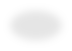 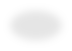 24Event Title/Task Title Here
7Event Title/Task Title Here
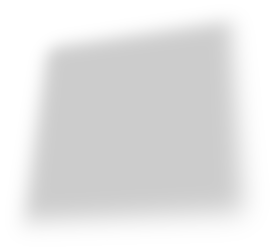 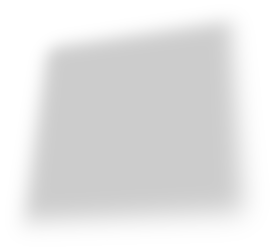